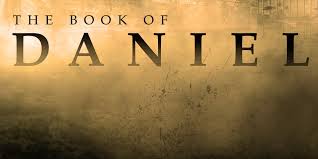 Courageous Living in an
UPSIDE DOWN
World
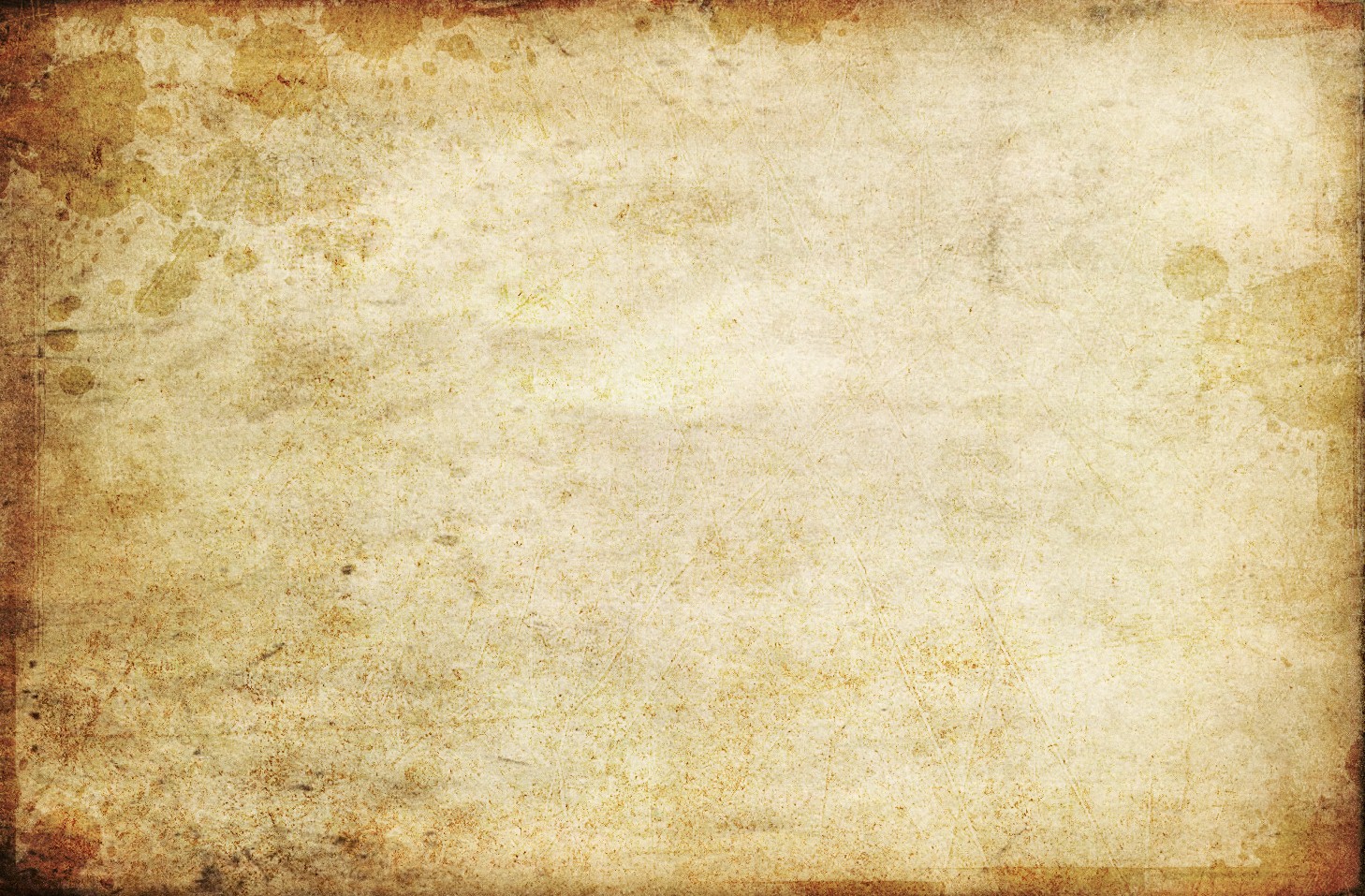 Nebuchadnezzar: 
A Plan to 
Change God’s People

Daniel 1:1-7
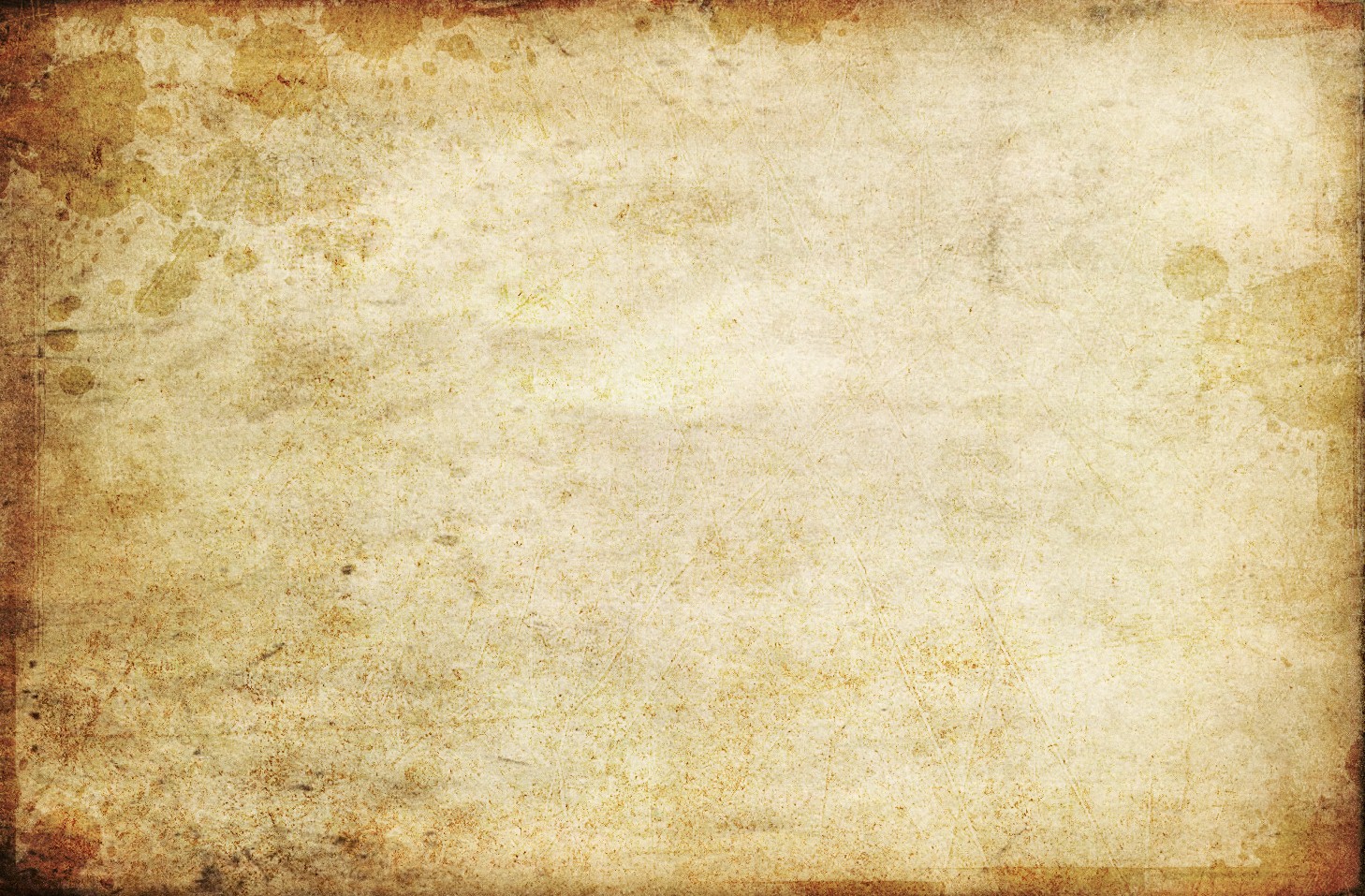 Nebuchadnezzar plan to change God’s people:
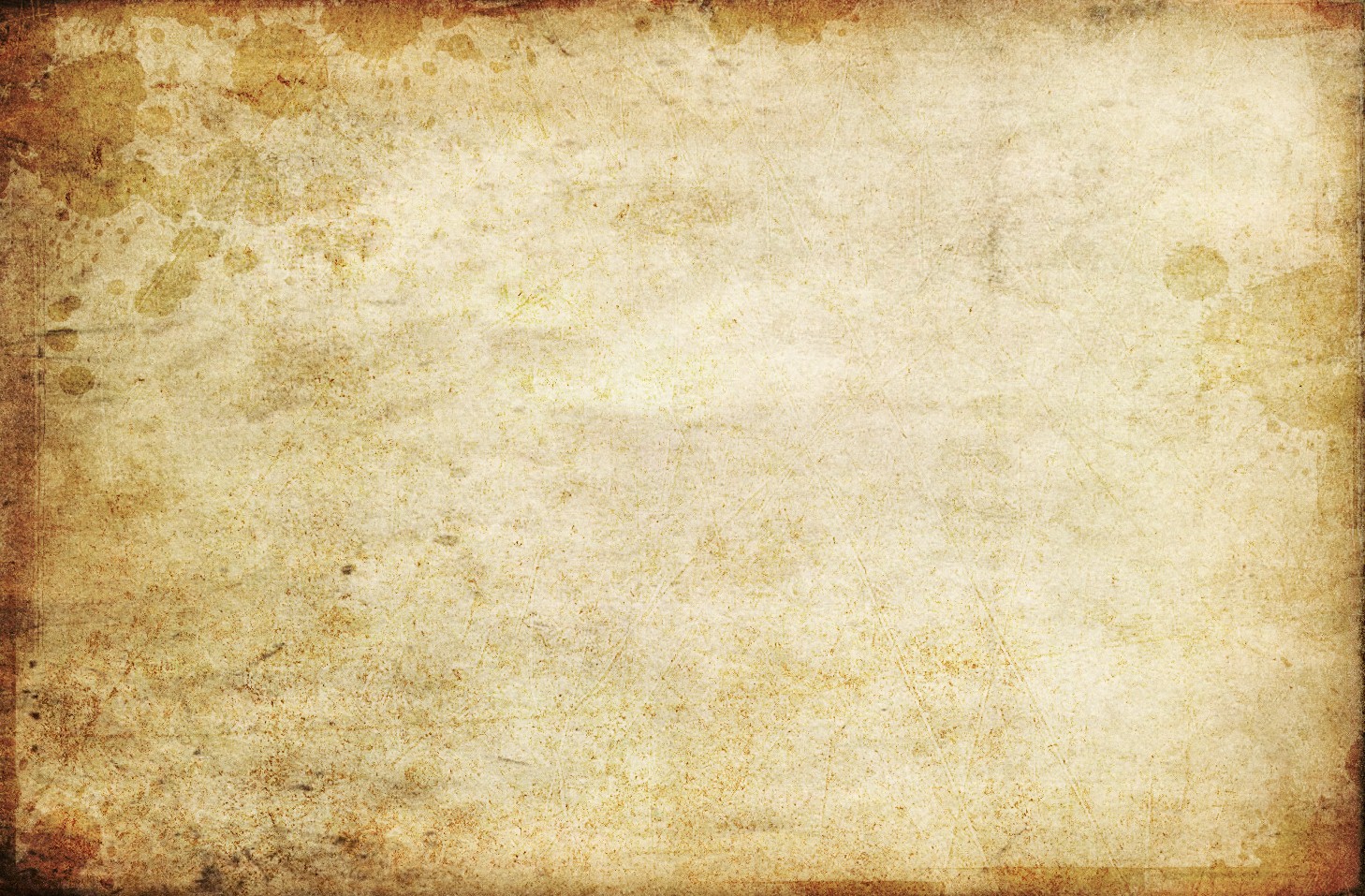 1. He wanted to change their Language.
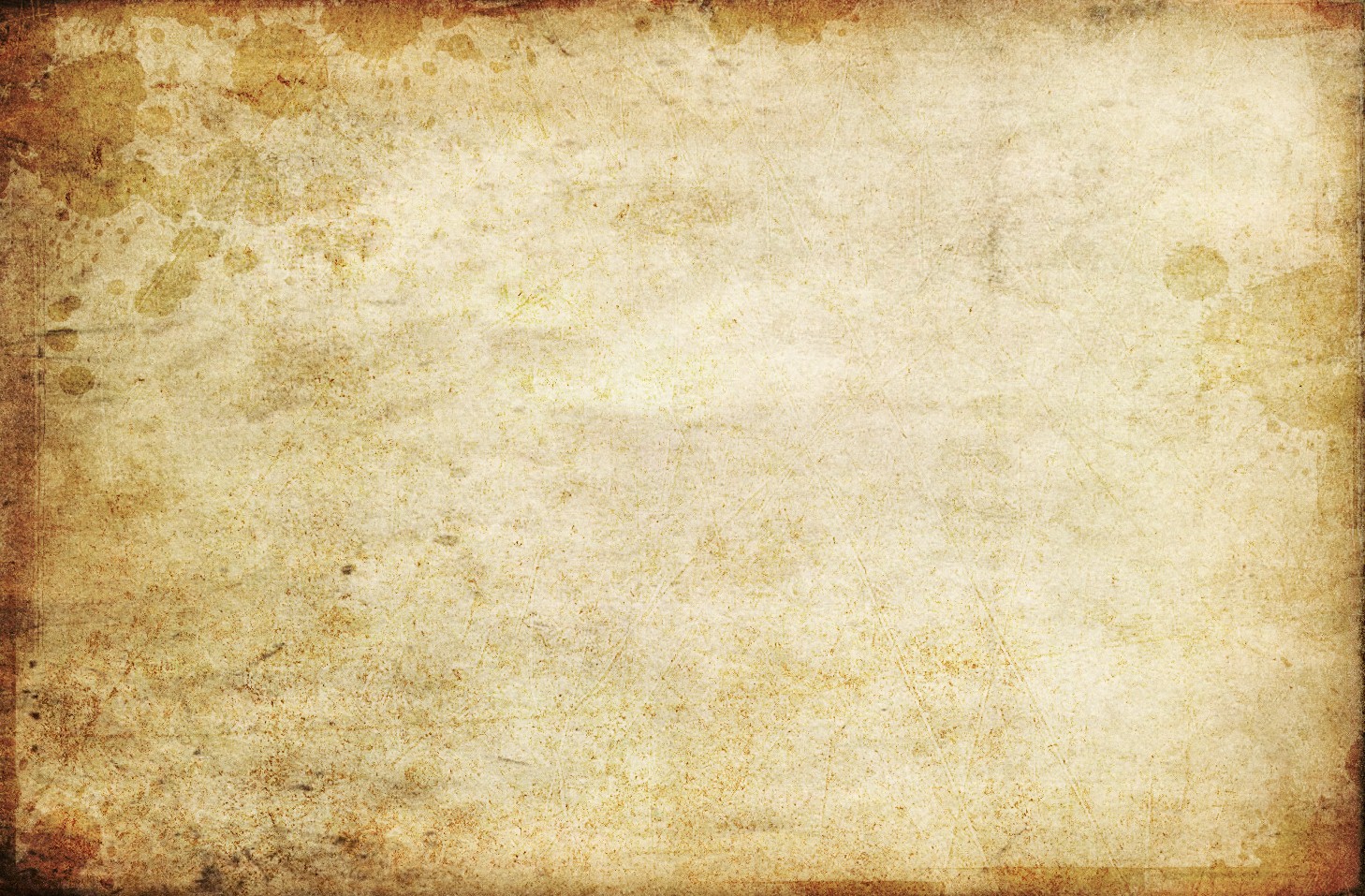 2. He wanted to change their way of Thinking.
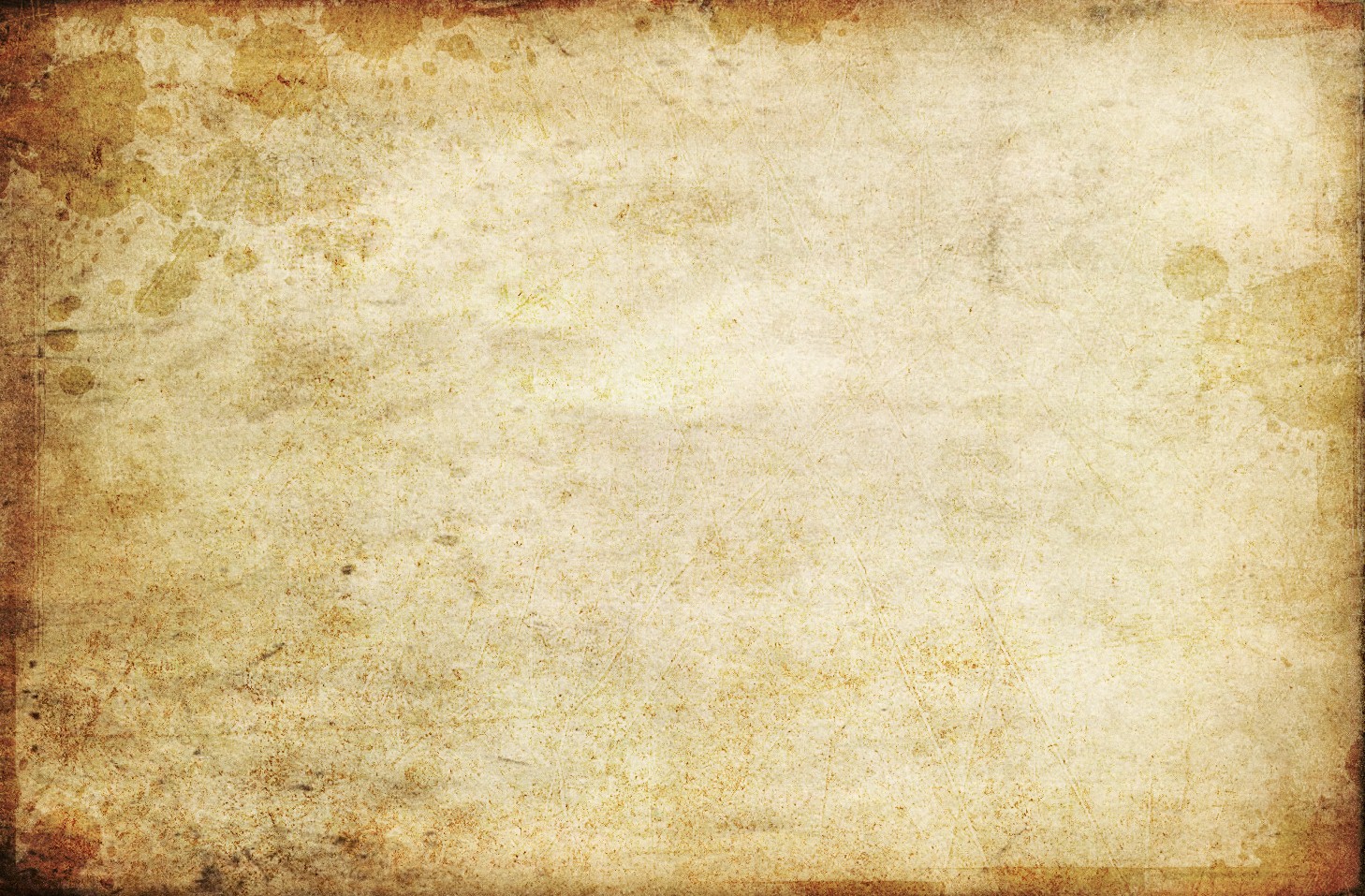 3. He wanted to change their Lifestyle.
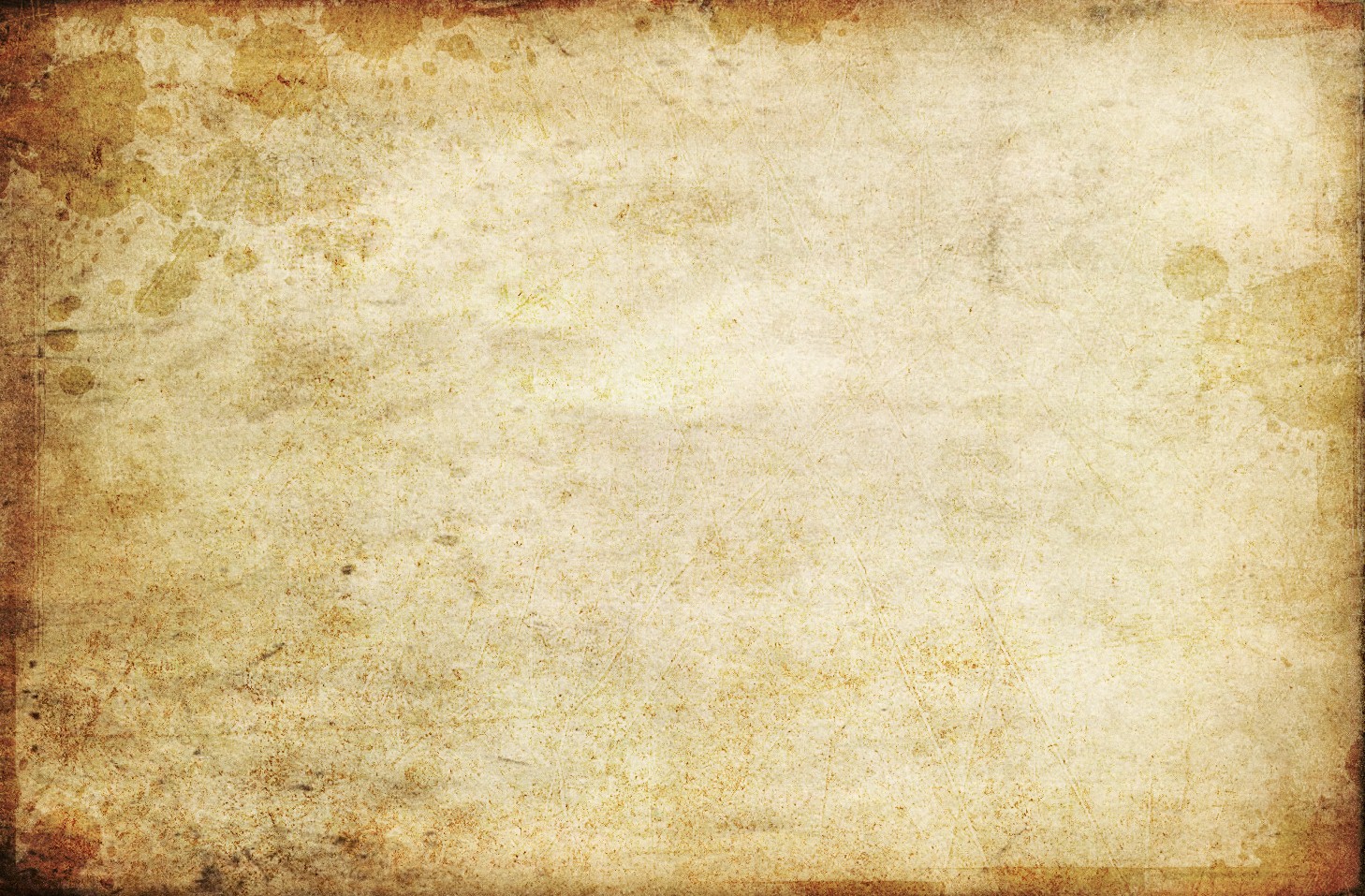 4. He wanted to change their Loyalty.
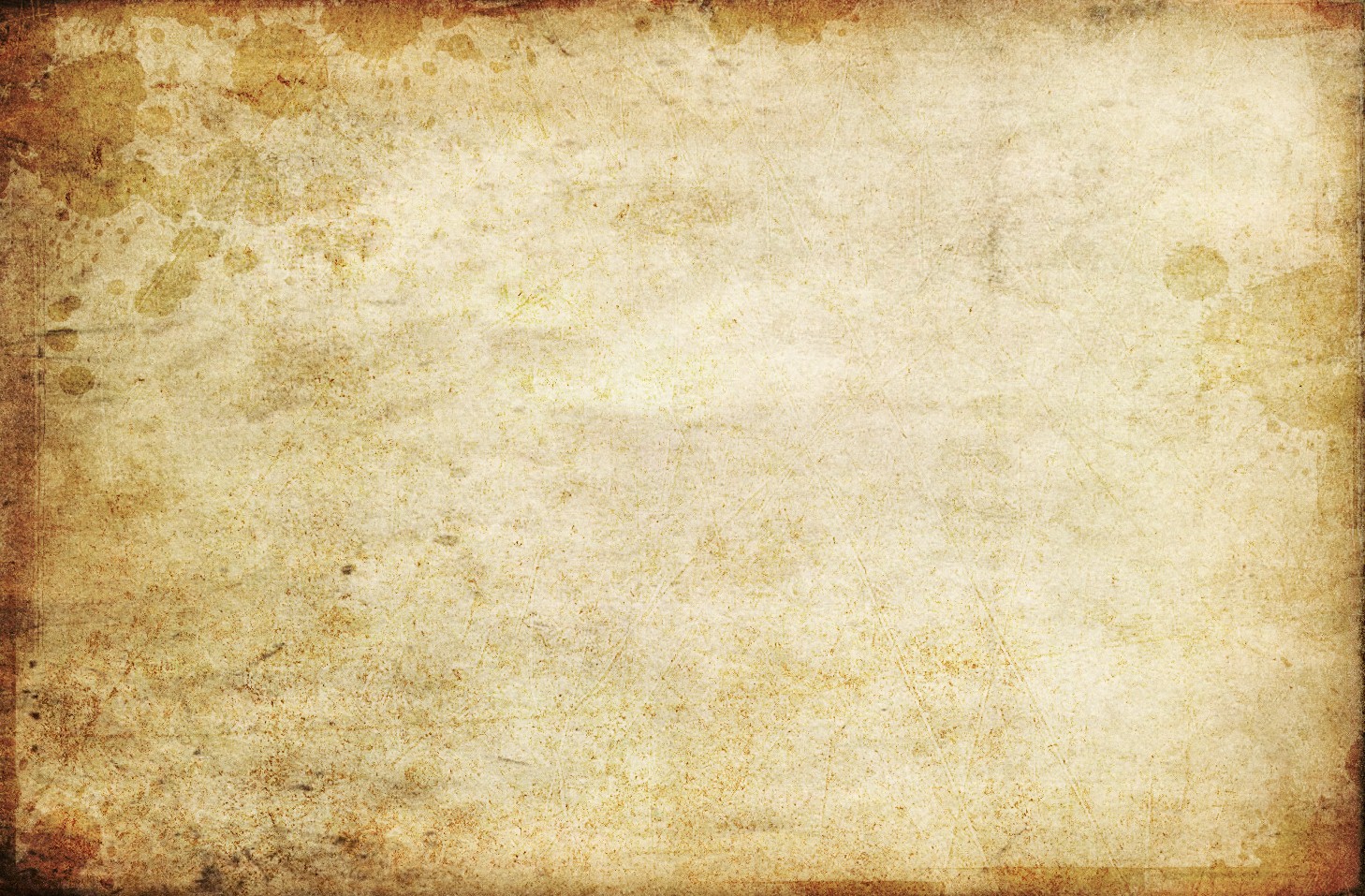 Daniel = God is Judge.
 changed to Belteshazzar - Bel will protect (Bel, a Babylonian god)
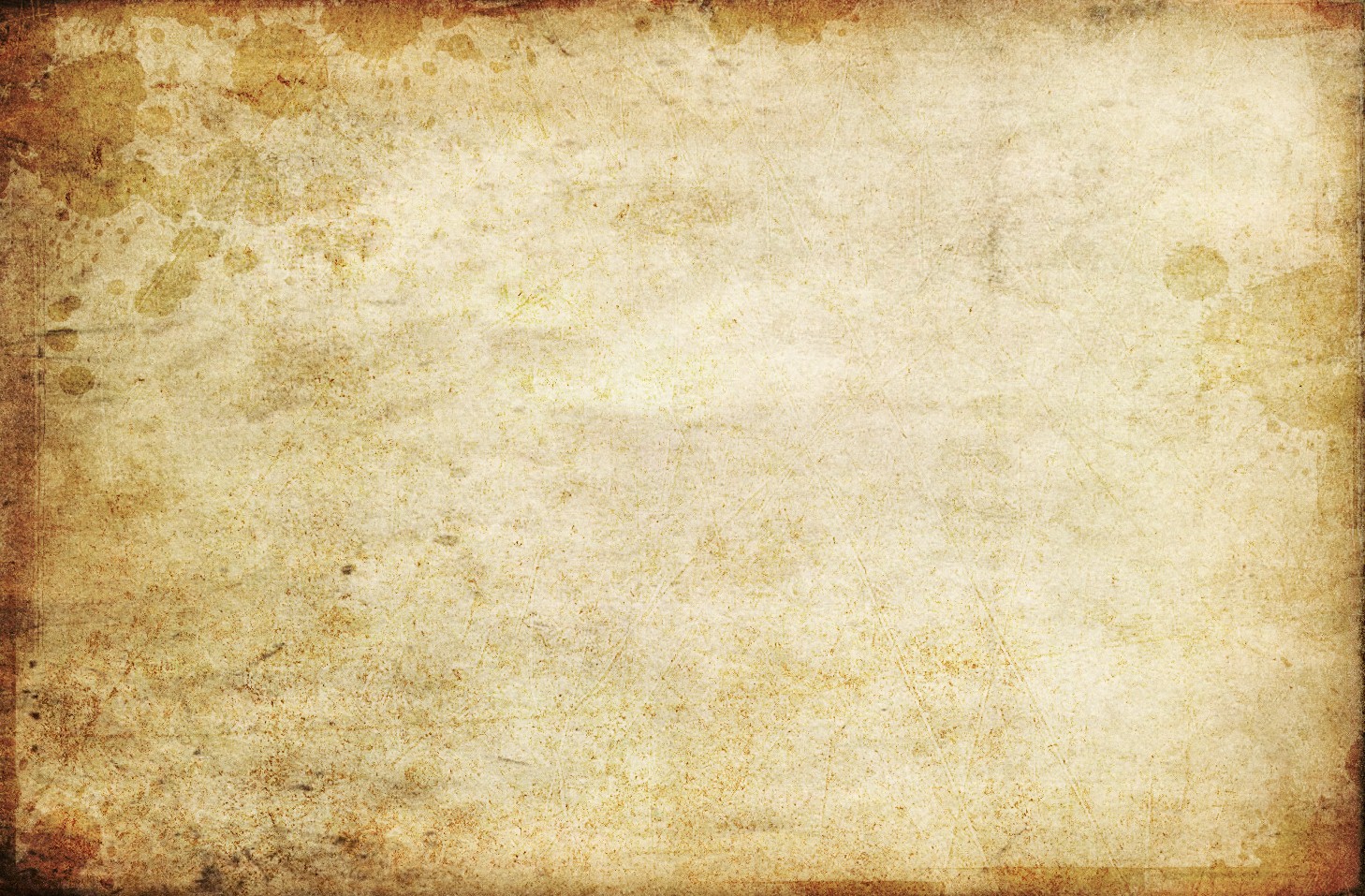 Hananiah = God is Gracious. 
changed to Shadrach - command of Aku (Aku was the Babylonian moon god)
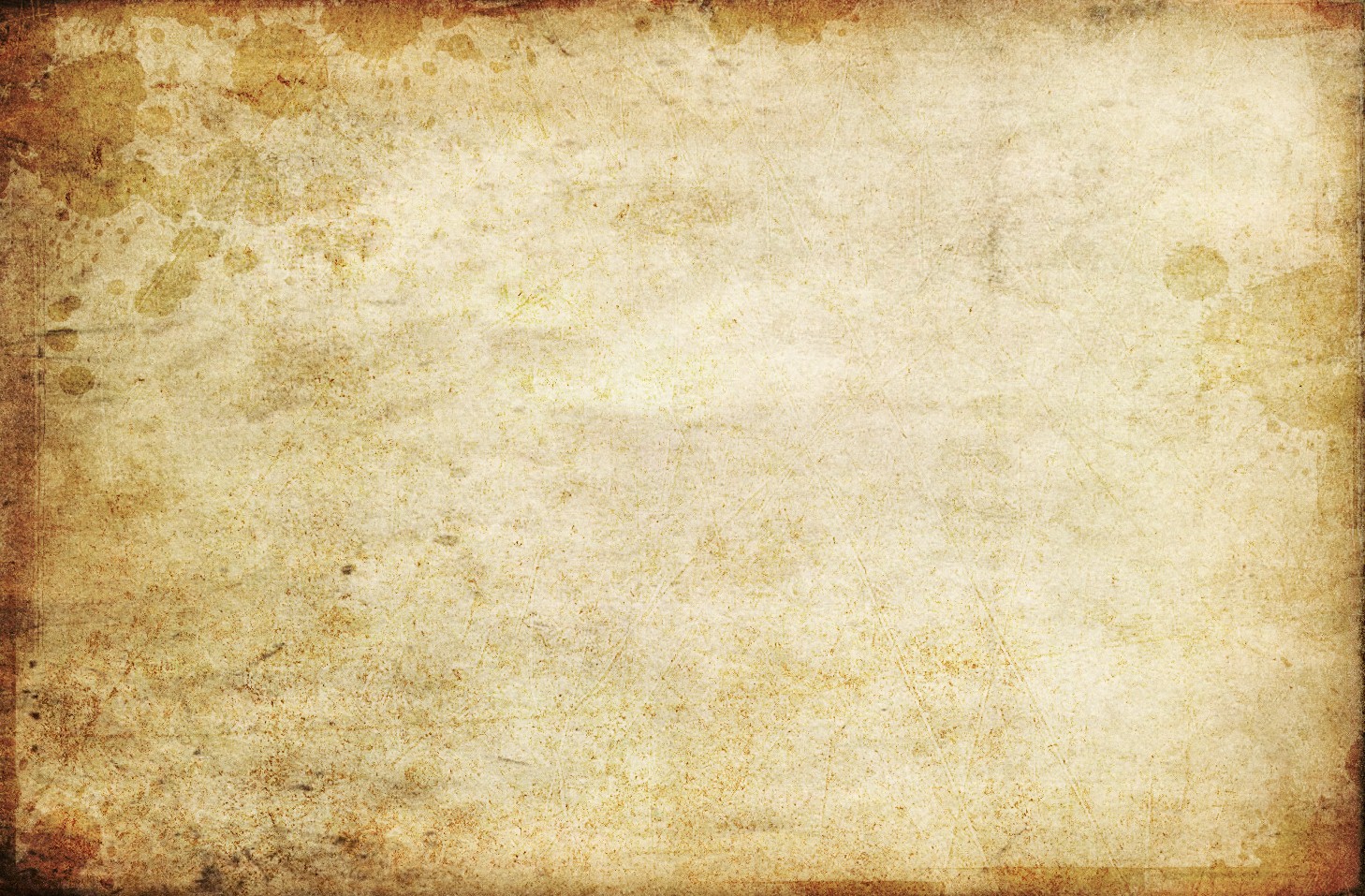 Azariah = God is  my Help. 
changed to Abednego - servant of Nebo (Nebo was a Babylonian god)
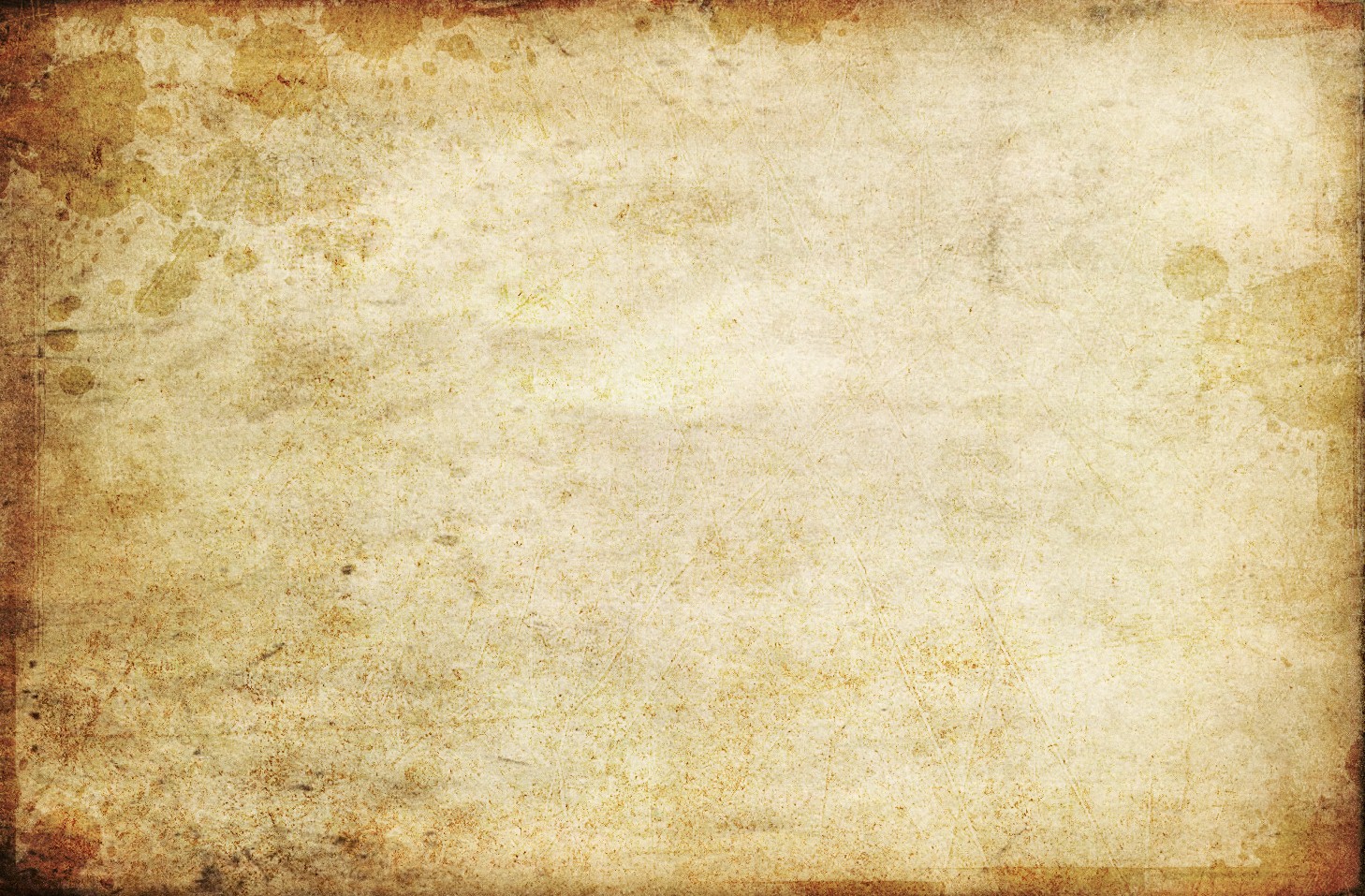 Mishael = Who is like God? 
changed to Meshach - who is like Aku. (Babylonian moon god)
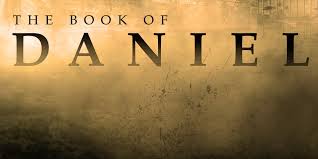 Courageous Living in an
UPSIDE DOWN
World